1.-  Wach the following video explanation about past progressive
http://www.youtube.com/watch?v=t9t4rt7M6wU&hd=1
2. Wach the following video past progressive and simple past
http://www.youtube.com/watch?v=jkOXNxoMClA&hd=1
Activity:
Transcript the Side By side T.V. morning news.
1st interview: scot mason
2nd interview: Gloria Rodriguez.
Adds: our neighbors our live/ I see you
3rd interview: Maxine Baster
3. Open the following link there is a game to practice past progressive, print your sscreen score and send it to the teacher
http://www.englishmedialab.com/GrammarGames/New_Snakes_%20Ladders/Past_tenses.html
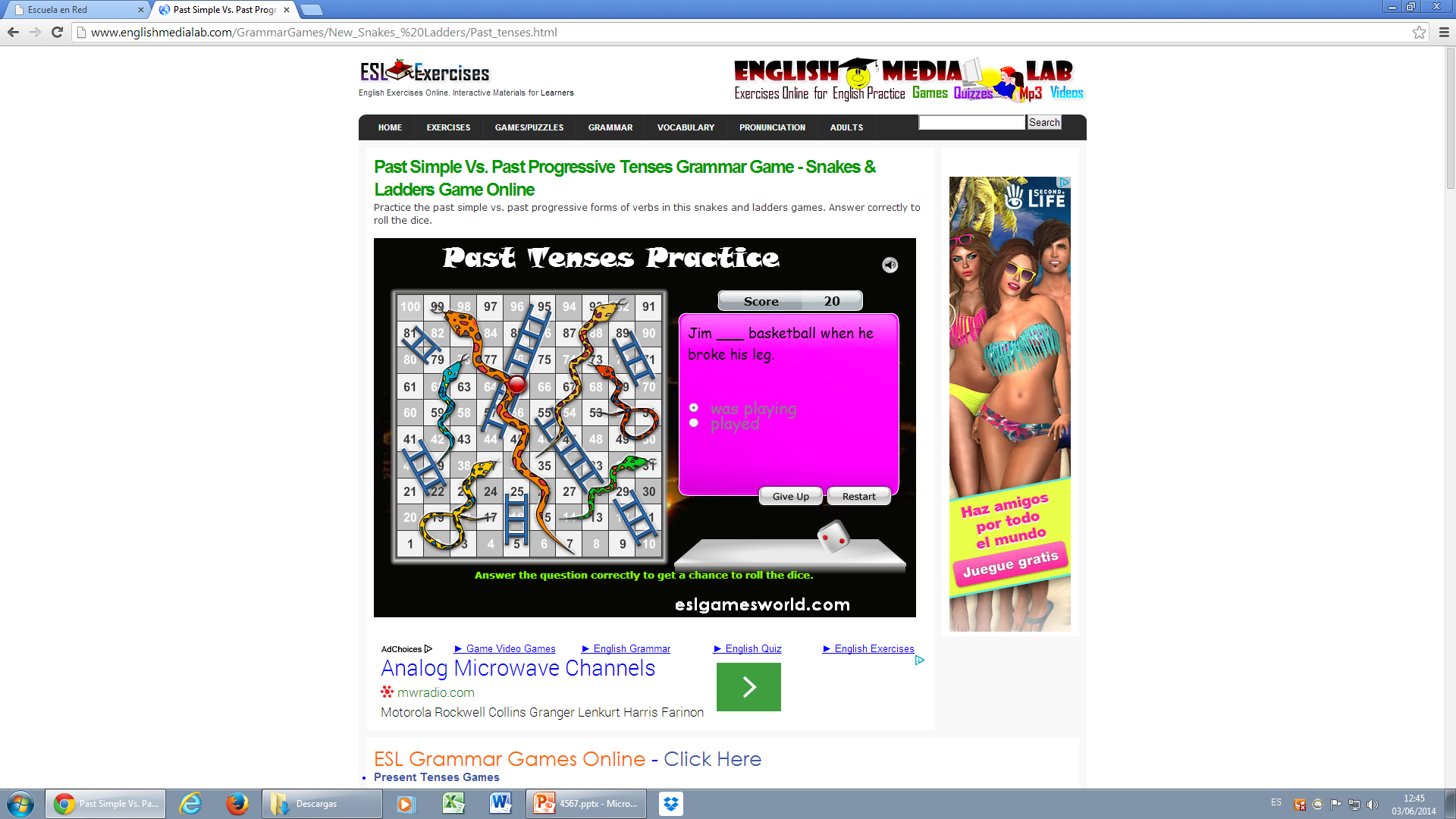 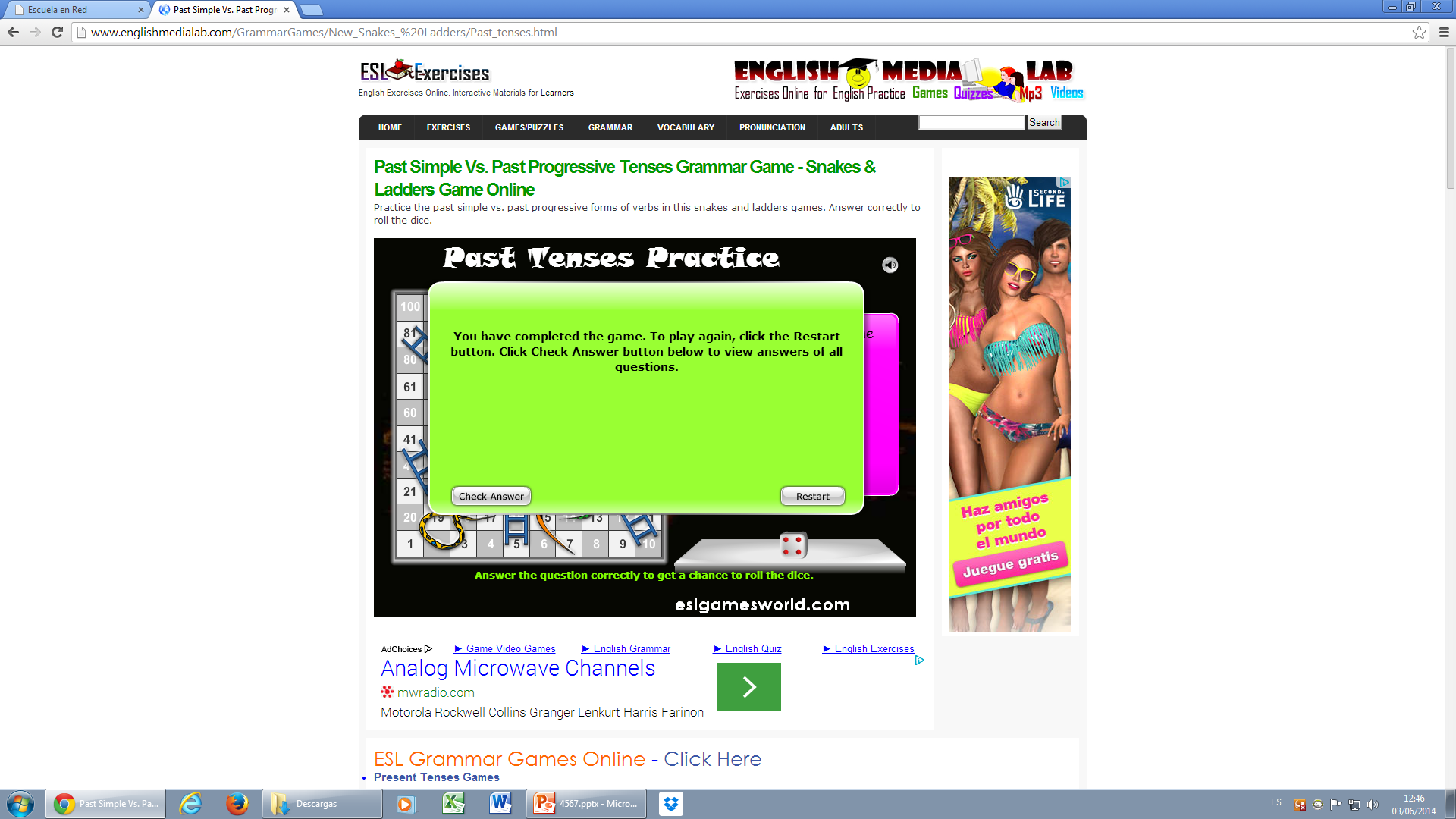 This is side by side TV news morning edition with Bob Rogers, Jackie Williams, Maria Fernandez with the wather and Cheap Stevens and sports

Good moorning everybody along with Jakie Williams, I am Bob Rogers 
Well is you own on by now there is the blackout in Serneval last night the light all over time 
Side by side TV news reported Scott Masson is tending by down town to find that what people you doing last night with the light without 
Scott Are you there? 
Jackie is since like everybody in town is talking about blackout last night everyone his history to tell…
What are you doing last night with the win out 
I was washing the dishes in my wife is giving the baby 
I was washing my clothes and suddenly everything 
My husband and I were watching TV and a children you doing the homework